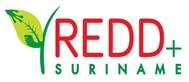 INFOSESSION CfP REDD+ GROUND-TRUTH PROJECTS
JULY 5TH, 2019
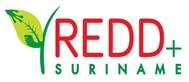 REDD+
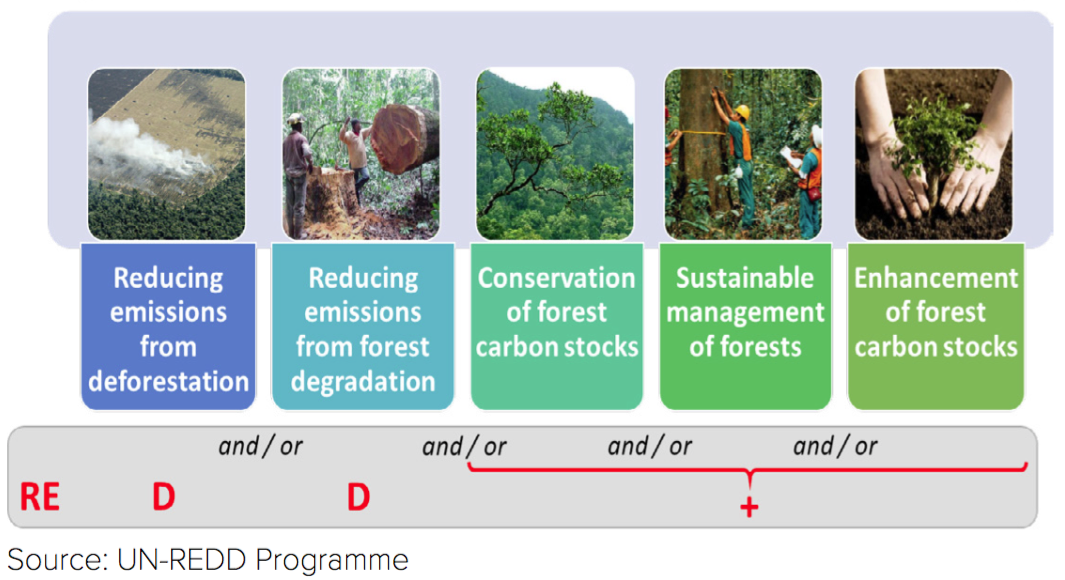 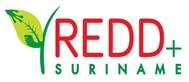 Suriname REDD+ Model
A Planning Mechanism to support the achievement of economic and development goals in general (diversify the economy), and especially the following aspects: 
GDP increase 
Infrastructural development
Development of sectors, e.g. mining, forestry, agriculture 


A Financing Mechanism for stimulating sustainable national development.
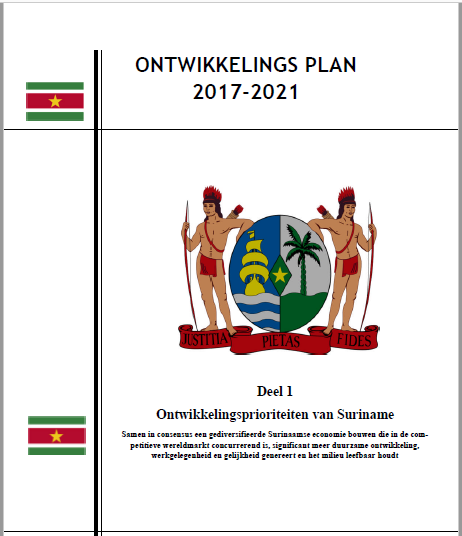 REDD+ Phases
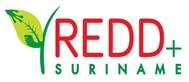 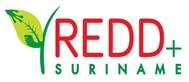 Status Suriname: REDD+ Readiness
National REDD+ Strategy: Final draft completed. 
NFMS: Operational  
FREL/FRL: (2016 – 2020: completed) 
SIS: Started; will be completed in 2019
⇒ Started with Resource Mobilization for implementation of National REDD+ Strategy
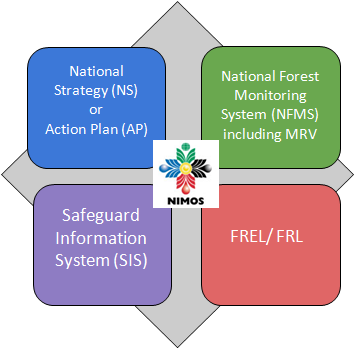 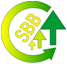 REDD+ PROGRAM: MULTI-YEAR WORK PLAN 2019 – 2020: Main activities
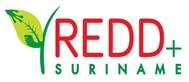 Designing a Benefit Sharing Mechanism
Developing a National REDD+ Registry
Developing a National Safeguards Information System (SIS)
Establishment of a REDD+ Grievance Redress Mechanism (GRM)
Strengthening of the National Forest Monitoring System (NFMS)
Development of the 2nd FREL/ FRL
Designing and implementing ground-truth projects on sustainable economic development opportunities for national rights holders and stakeholders
Act. 2b2: Designing and implementing ground-truth projects on sustainable economic development opportunities for national rights holders and stakeholders
OBJECTIVES:
Strengthening  and fine-tuning the Policies and Measures (PAMs) of the National REDD+ Strategy in order to make potential results of REDD+ more tangible and show more concretely what REDD+ can mean to ITP communities, the private sector and other rights holders and stakeholders
Capacity building of and preparing (potential) partners in implementing activities on the ground, which will be crucial in the REDD+ implementation phase
Broadening the institutionalization of REDD+ as a long-term process/program in support of sustainable development in Suriname
Creating and showcasing synergies and more national and local level buy-in for REDD+ by creating linkages between the REDD+ Program and other ongoing projects and programs
ACTIVITIES
ACTIVITIES
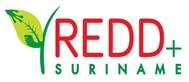 Eligible Applicants/ Target group(s)
Private sector: (e.g. forestry, alternative economic opportunities such as NTFPs, nature- and ecotourism, agro-forestry, medicinal plants)

Government/ Semi-Governmental Organizations

Research and Education Institutions

Indigenous and Tribal Peoples (ITPs)

Non-Governmental Organizations (NGOs) 

Community Based Organizations (CBOs)
The applicant should be a Suriname based organization/ legal entity according to Surinamese law eventually partnering with international NGOs/ Institutions.

National Institutions should have the lead in case the project will be conducted in partnership with International NGOs/ Institutions. 

Strictly ONE project proposal per organization. However, member(s) of an organization can be part of other organizations submitting another proposal.
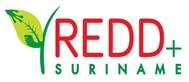 The Suriname REDD+ Project

Project Management Unit
Mr. Jaggernath Lachmonstraat no. 93, Paramaribo, Suriname
Tel: 532405 or 430440 / E-mail: reddprojects@nimos.org / Website: www.surinameredd.org